Luciferase measurements
For every element
Firefly luciferase (fluorescence activity for element of interest)
Renilla luciferase (orthogonally detected control for level of transfection)
Control elements
eGFP with no enhancer – negative control (low firefly/renilla ratio)
RSV strong enhancer – positive control (high firefly/renilla ratio)
Relevant quantities for luciferase experiment
Raw luciferase activity: 
Firefly luciferase/renilla luciferase
Luciferase activity relative to eGFP negative control
(Firefly luciferase/renilla luciferase)element / (Firefly luciferase/renilla luciferase)eGFP
Luciferase acitivity relative to RSV positive control
(Firefly luciferase/renilla luciferase)element / (Firefly luciferase/renilla luciferase)RSV
RSV/GFP signal varies about 4-fold between experimental days
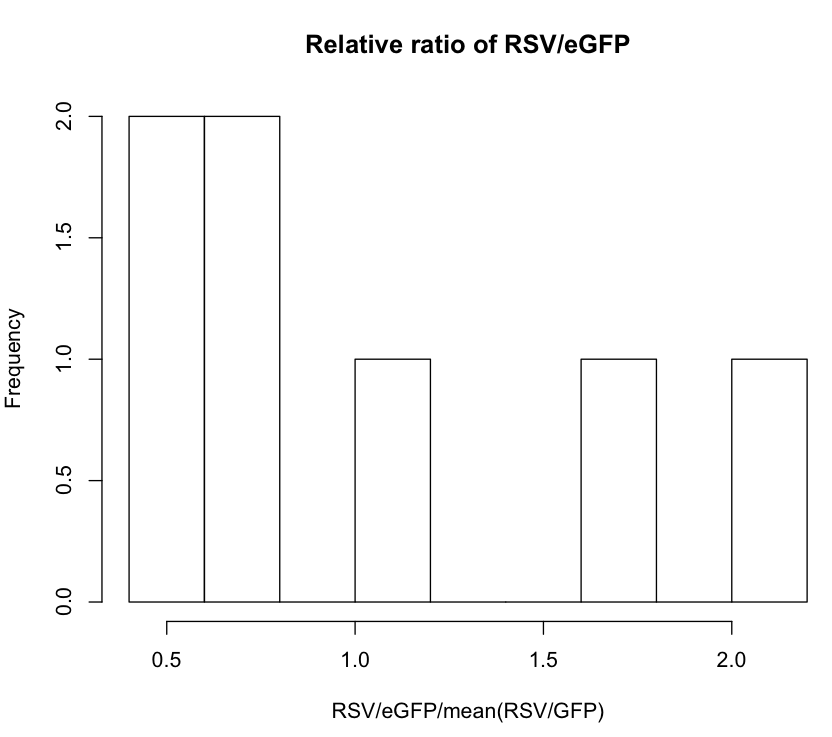 Mean(firefly/renilla) for RSV & eGFP for each day
RSV/GFP signal varies about 4-fold between experimental days
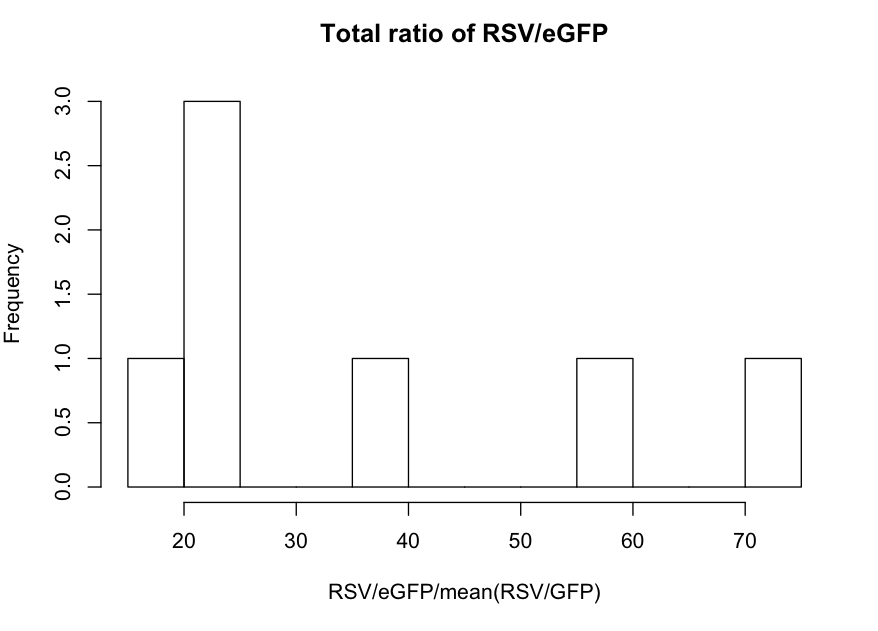 This ratio should always be the same, so we think that the data are fairly noisy.

Mean(firefly/renilla) for RSV & eGFP for each day
Comparison of replicates on the same day
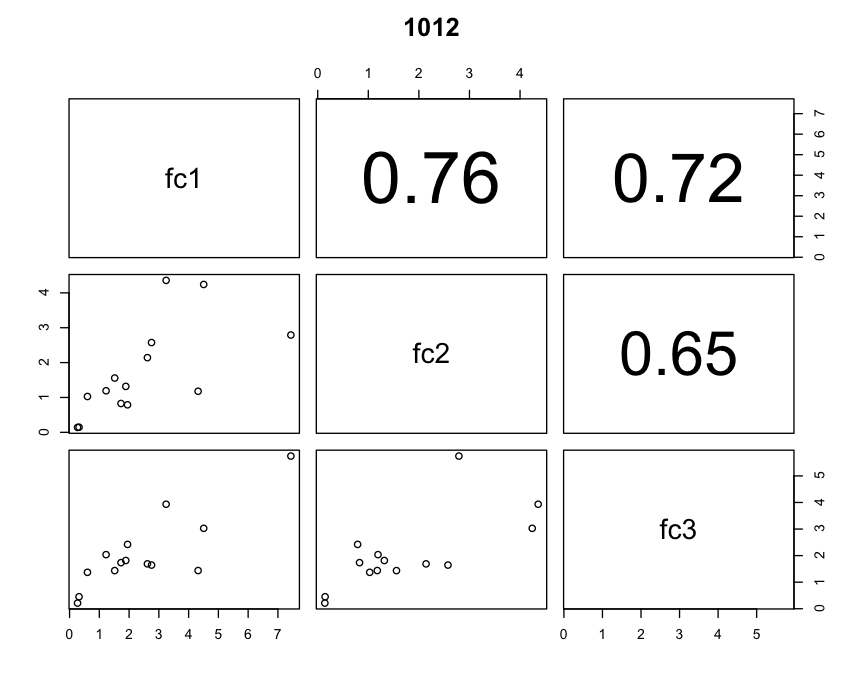 Firefly/Renilla ratio for each element should correlate between replicates

Replicates even on the same day can correlate poorly
Comparison of replicates on the same day
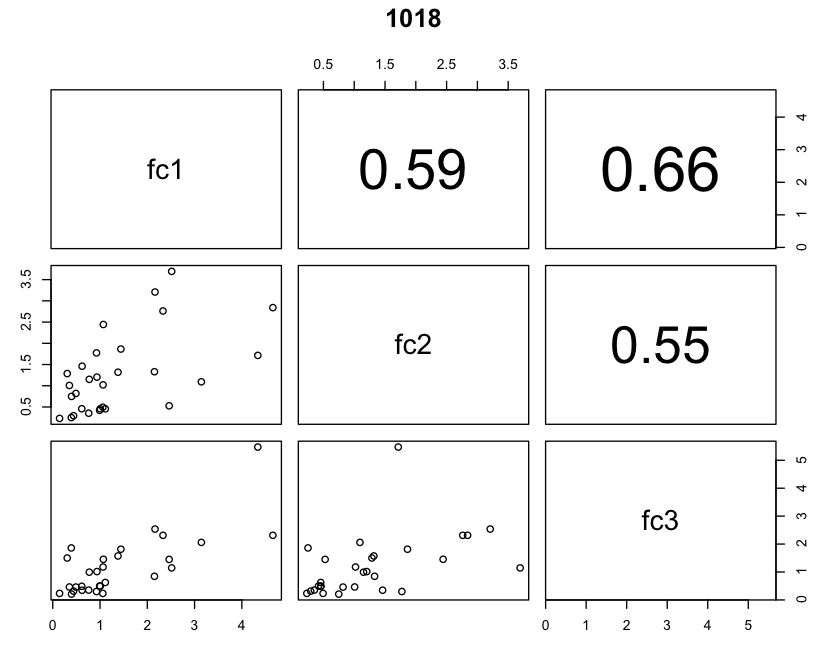 Firefly/Renilla ratio for each element should correlate between replicates

Replicates even on the same day can correlate poorly
Comparison of replicates on the same day
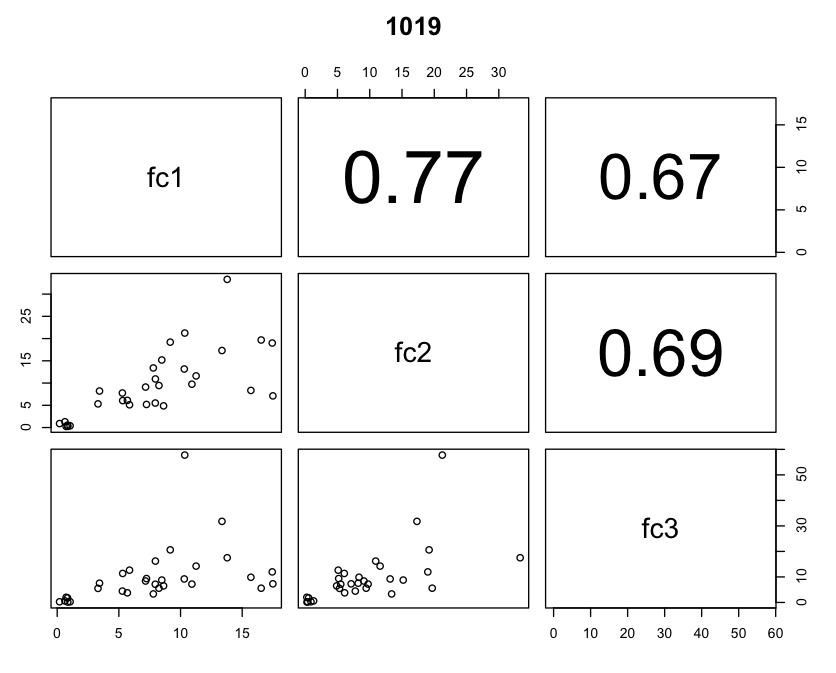 Firefly/Renilla ratio for each element should correlate between replicates

Replicates even on the same day can correlate poorly
Comparison of replicates on the same day
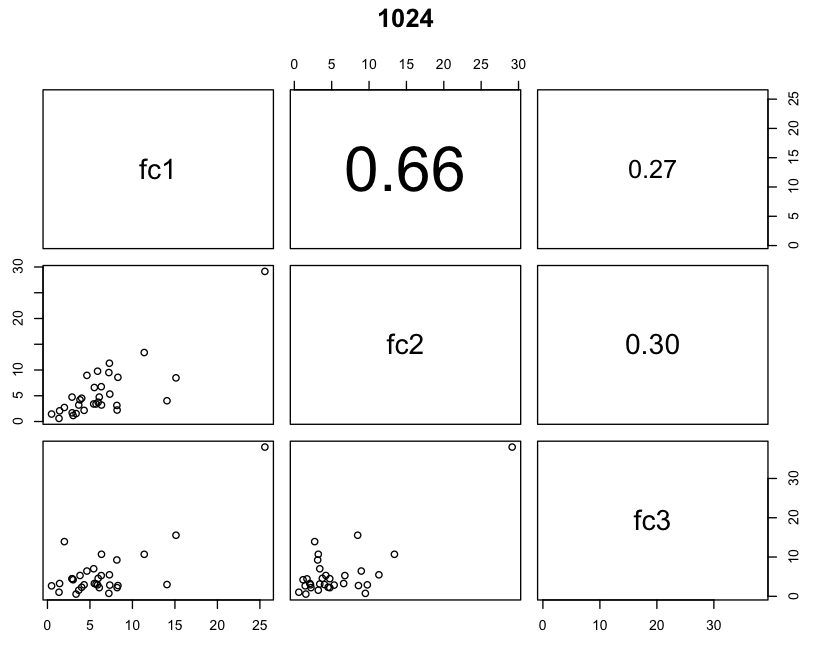 Firefly/Renilla ratio for each element should correlate between replicates

Replicates even on the same day can correlate poorly
Comparison of replicates on the same day
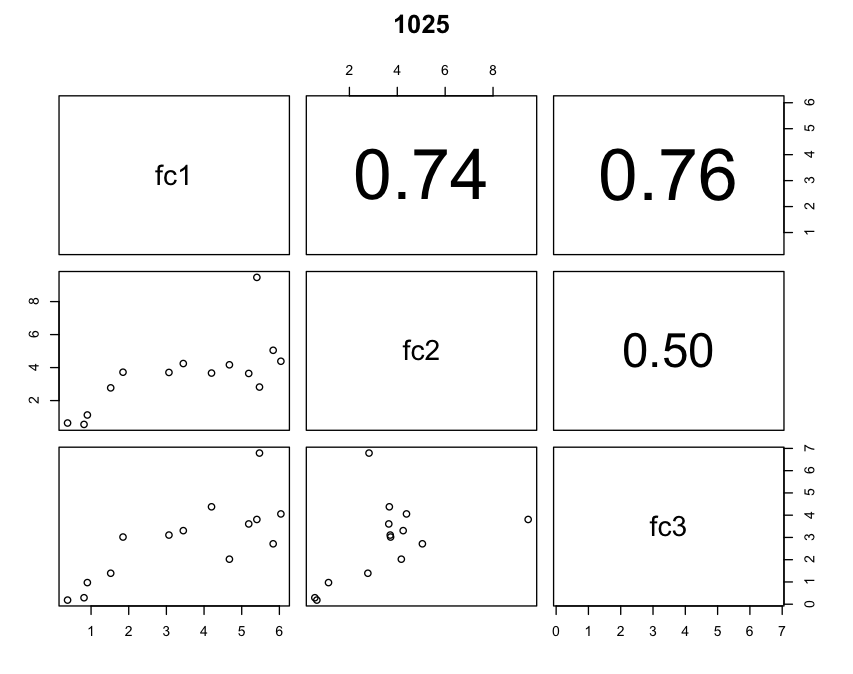 Firefly/Renilla ratio for each element should correlate between replicates

Replicates even on the same day can correlate poorly
Comparison of replicates on the same day
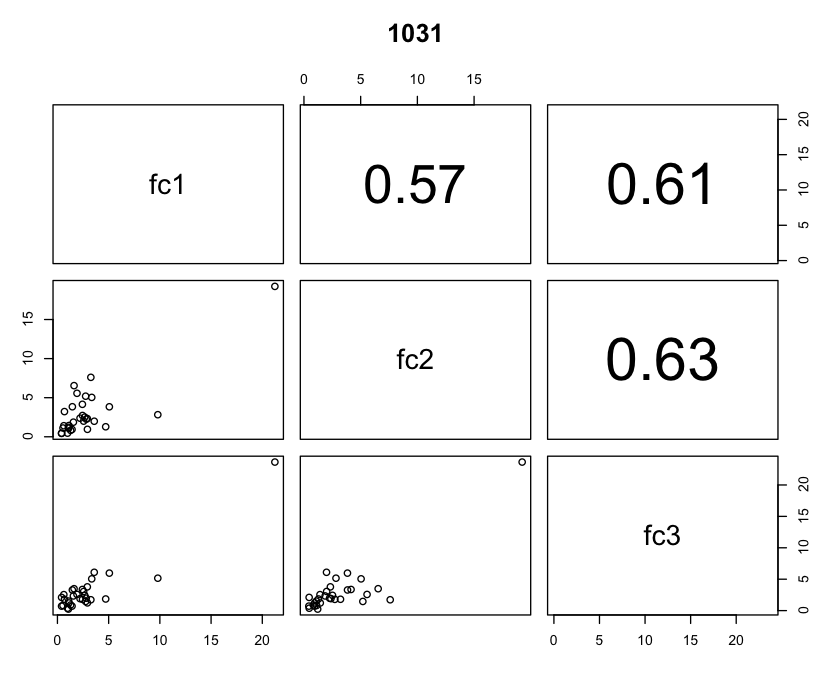 Firefly/Renilla ratio for each element should correlate between replicates

Replicates even on the same day can correlate poorly
Comparison of luciferase signal (firefly/renilla) correlations between days
Spearman correlations 
Note: some correlations are based upon few data points
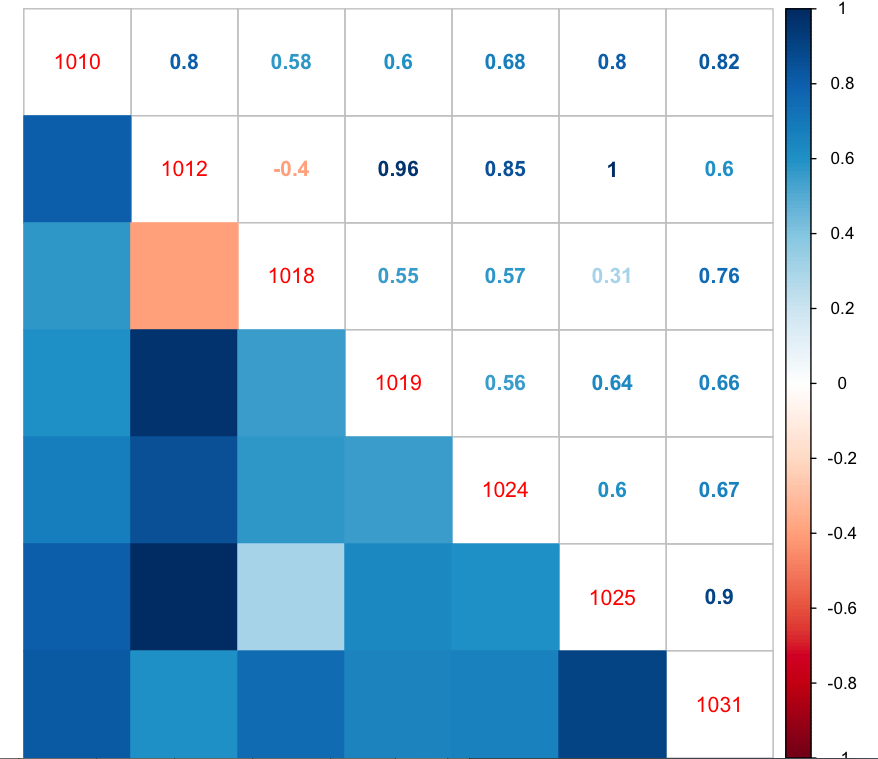 Comparison of luciferase signal (firefly/renilla) correlations between days
Pearson correlations
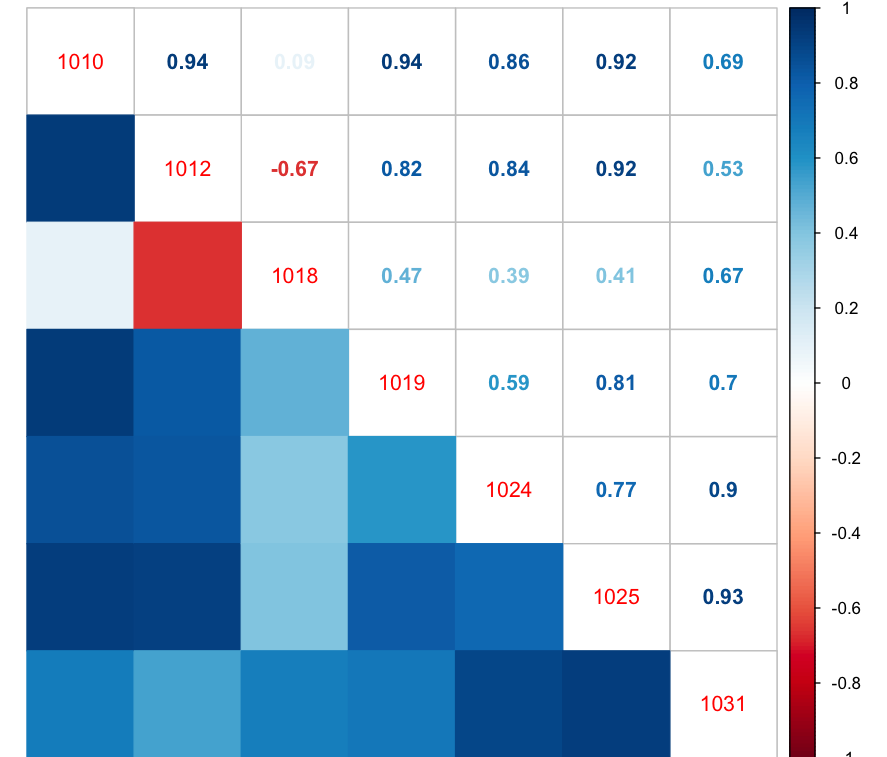